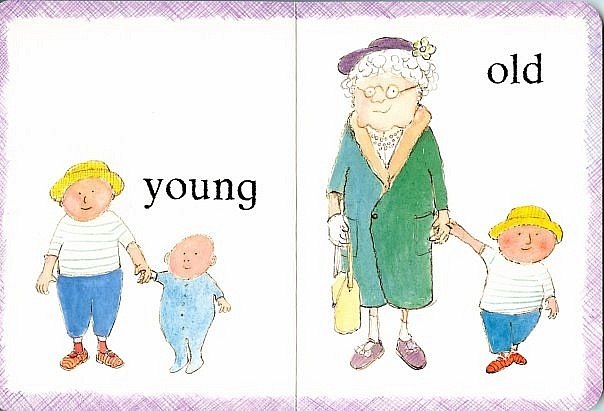 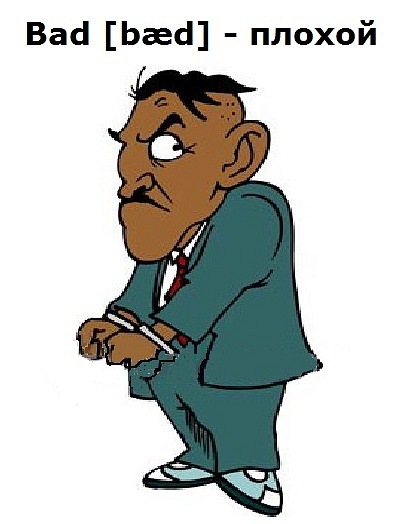 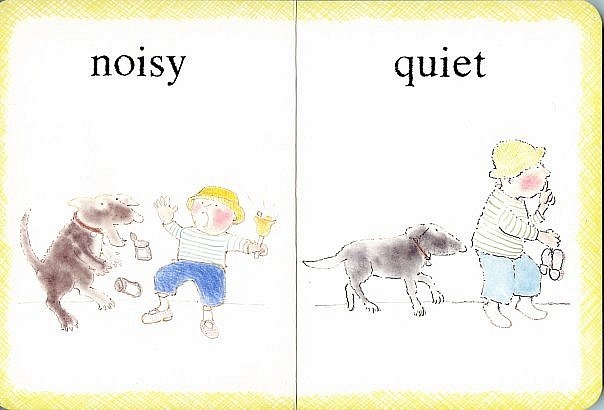 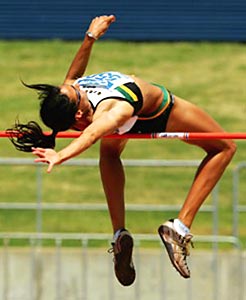 athletic
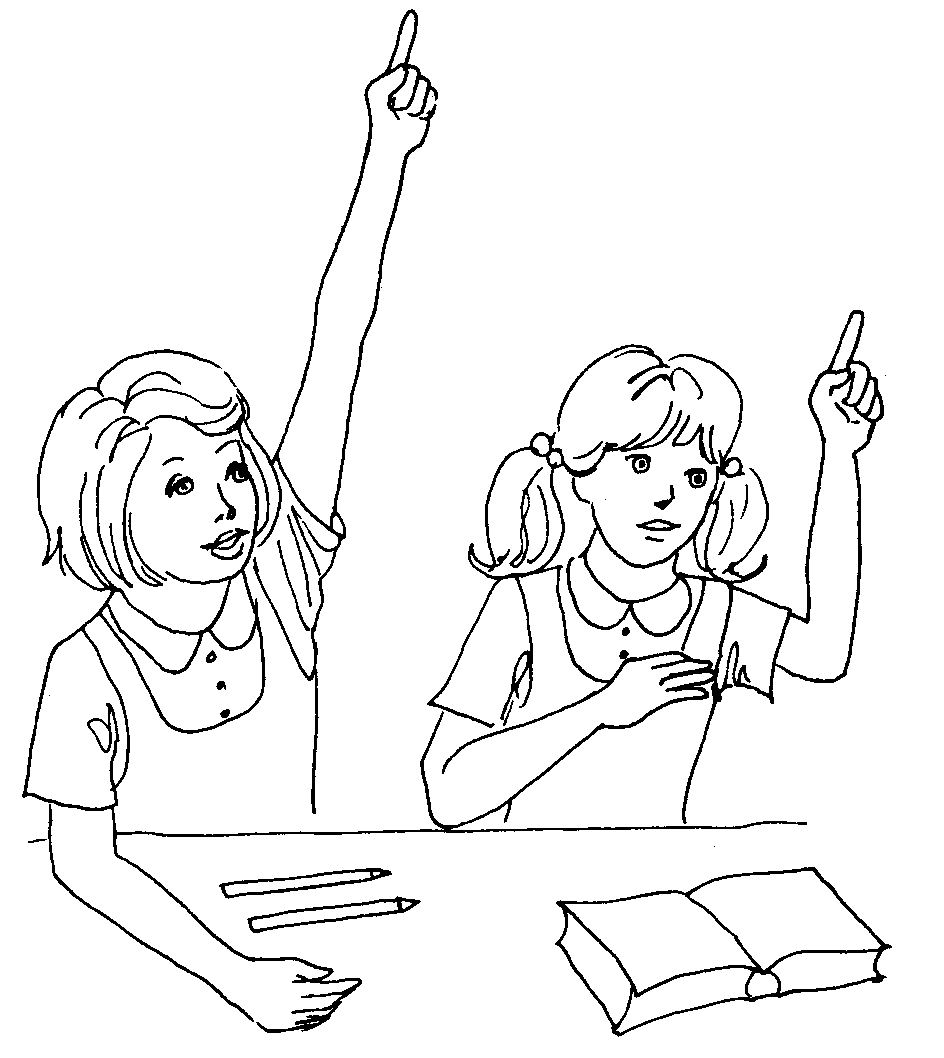 CLEVER
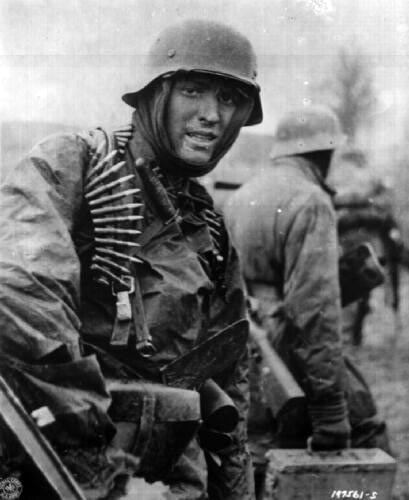 BRAVE
RUDE
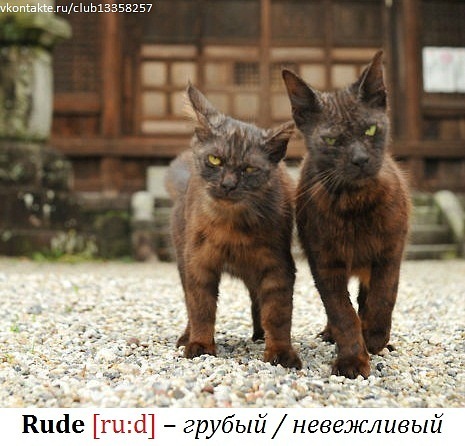 CRUEL
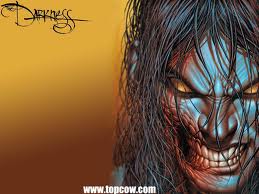 KIND
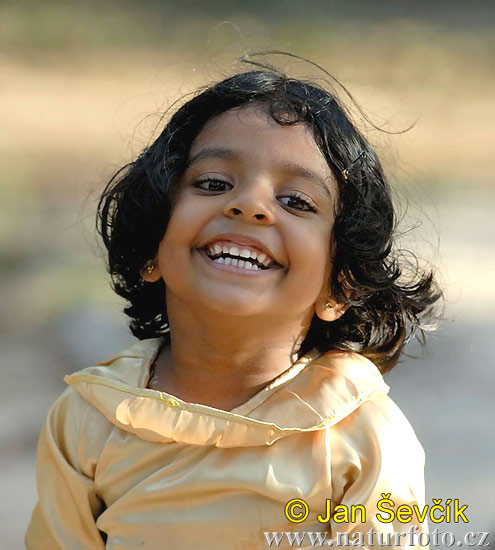 OBEDIENT
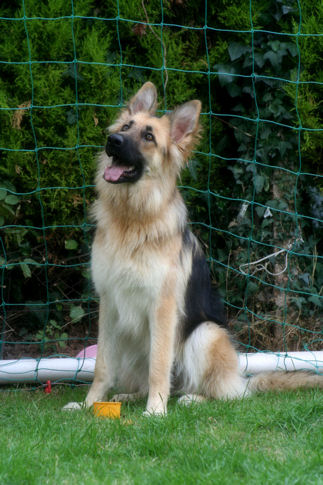 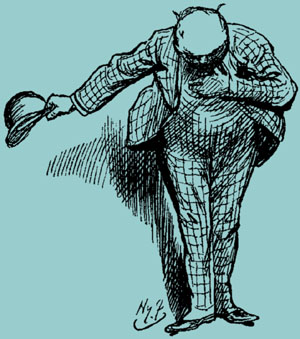 POLITE
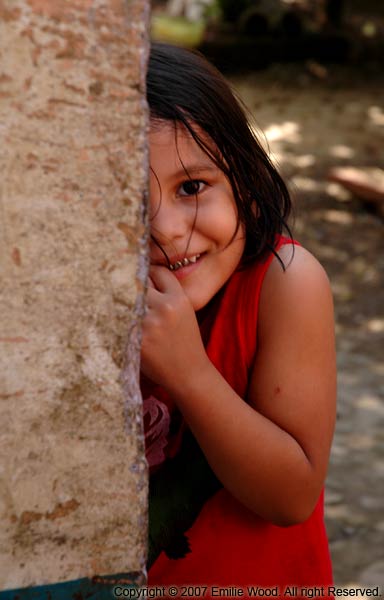 SHY
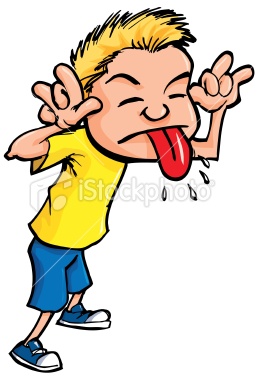 NAUGHTY
Friendly     unfriendly
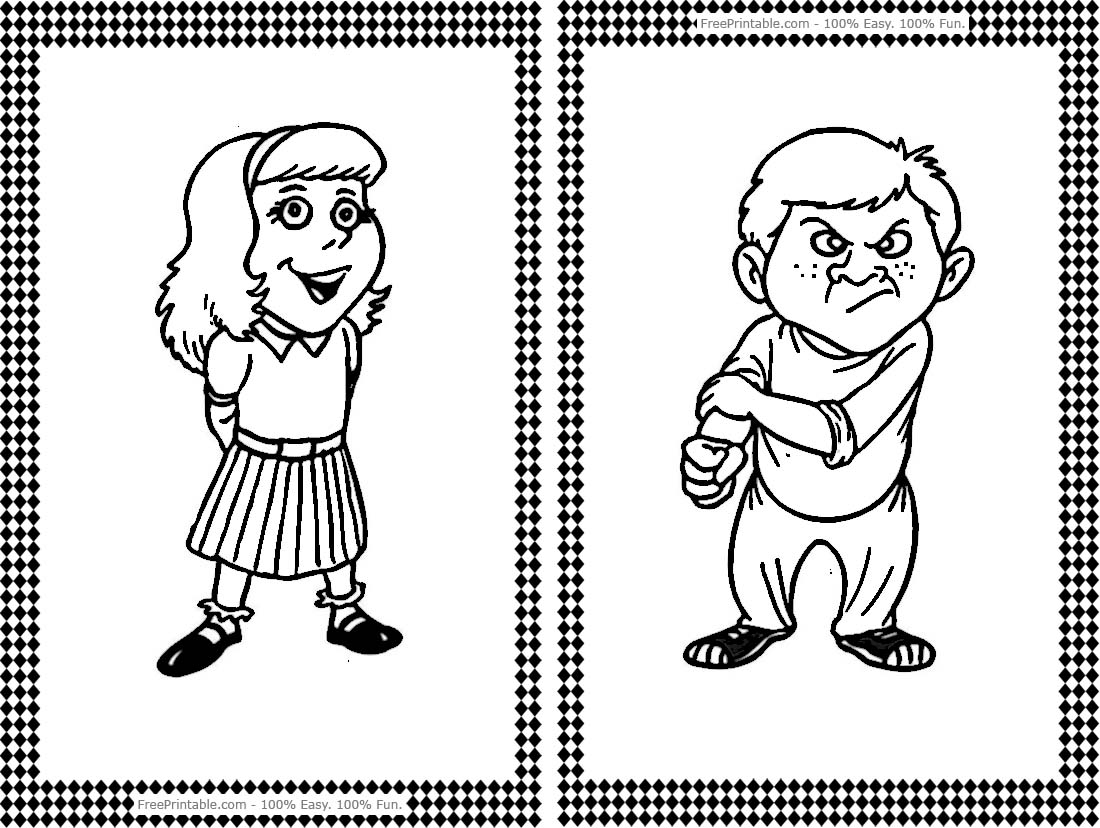 STUPID
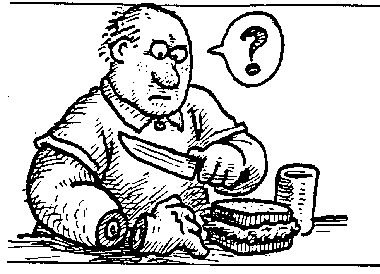